15.3
Objectives:
Explain the changes in city life during the late 1800s.
Bellringer
Define Philanthropy
Copy HW
Read p. 486-490 and take notes on:
 What was the Tweed Ring?
 What corruption occurred under the Grant Administration?  The impacts?
Evaluate the success of the reform movements.
 Questions
 What were the settlement houses?
What was the Chinese Exclusion Act?
How did Rockefeller and Carnegie eliminate competition?
What is expansionism?
Compare /Share HW
What changes occurred in immigration in the late 1800s?
What fueled the 2nd Industrial Revolution in America?
What organizational methods did businesspeople use to increase their profits in the late 1800s?
What was the Great Compromise?
Intro
You will be placed in a group of at least 3 (one person each from the upper, middle and lower classes).  Share the information from your reading with your group. 

How were your lives similar?
How were they different?
Intro 2
How are the lifestyles of the upper, middle and lower classes differ today?
Urban Life
Changes in American cities
	a. skyscrapers
	b. elevators
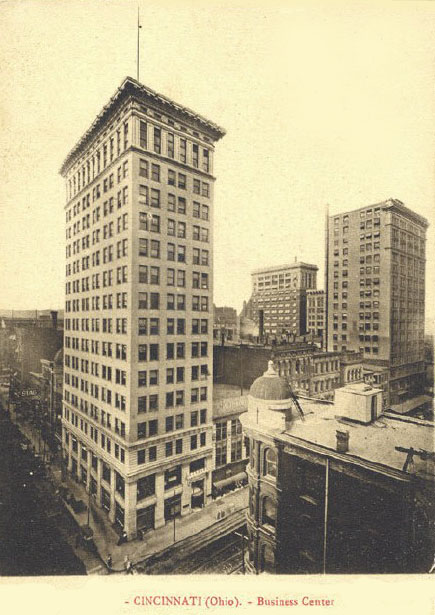 c. mass transit
d. suburbs
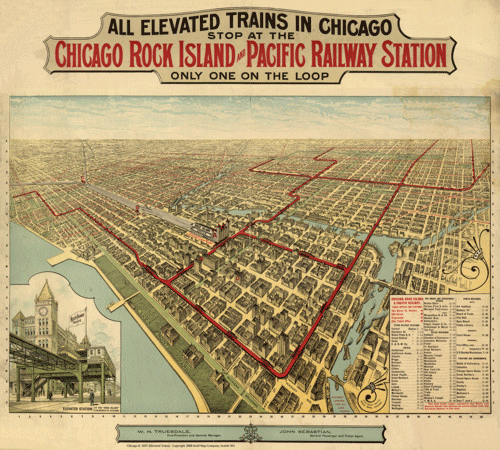 2.  City Life
a.  Upper Class
1.)  conspicuous consumption
		2.)  philanthropy - charity
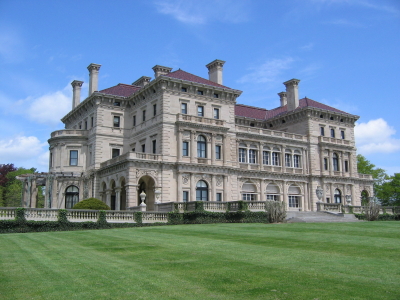 2.)  philanthropy – charitable contributionsEx:  Carnegie Hall
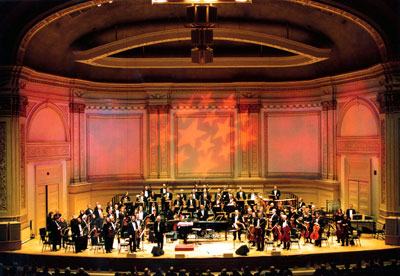 b.  The Middle class
1.)  more leisure time
		2.)  women’s lives changed by inventions
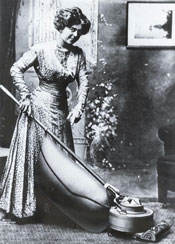 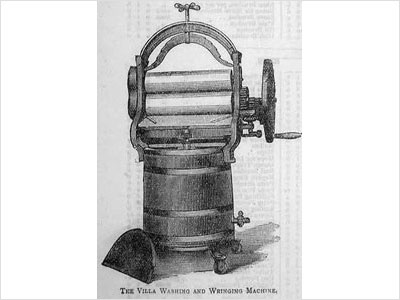 c.  Lower Class
1.)  tenements
	2.)  horrible conditions
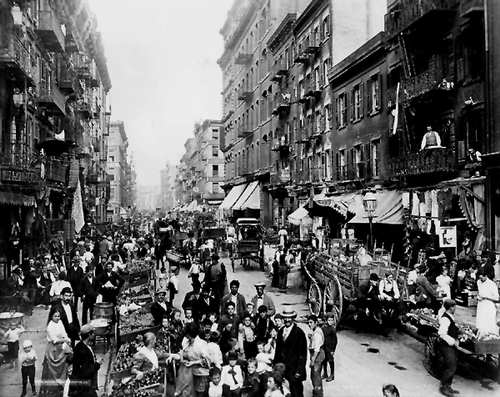 3.  Reform
a.  settlement houses
	1.)  Jane Addams (Hull House)
	2.)  Janie Porter Barnett – Afr. Ams
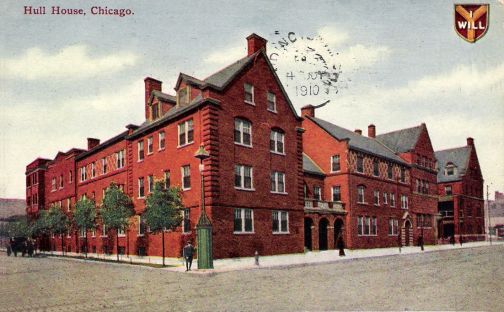 b.  Social Gospel
1.)  Washington Gladden
2.)  Christian ideals to solve poverty
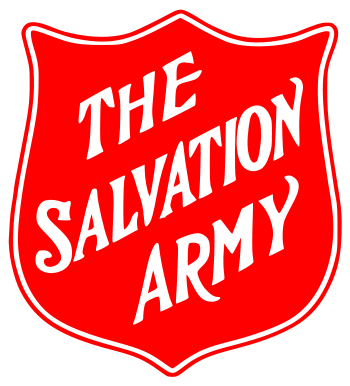